28th Scottish fluid mechanics meeting
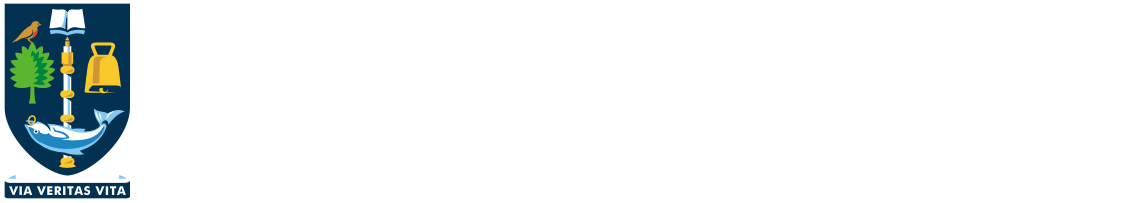 28/05/2015
This is where the title of the poster goes
A. Jones,1 B. Smith,2 C. Moran, 1 K. Ukai2
1 First affiliation
2 Second affiliation
Any university/other affiliation logos here
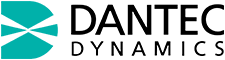 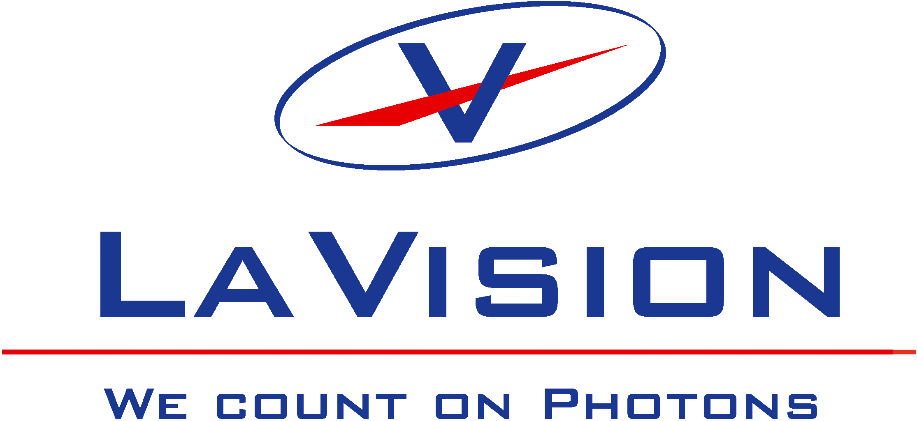 Instructions:

Use text boxes to insert your text.

Place your university logos in the space provided at the top right hand side

Ensure that all text and figures stay within the blue borders of the page.

Poster layout must be Portrait.

Font style is Calibri (Body)

Minimum font size is 20
University of Glasgow, charity number SC004401